Veřejné zakázky
Seminář pro žadatele
  MAS Labské skály, z.s.
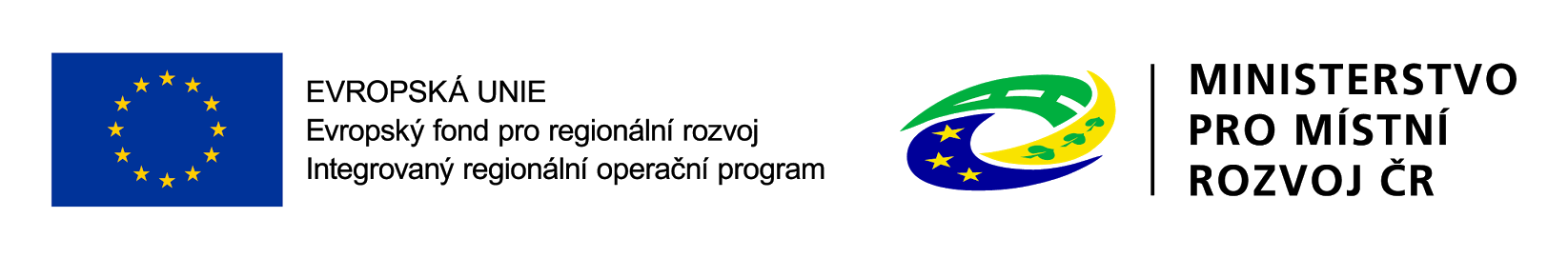 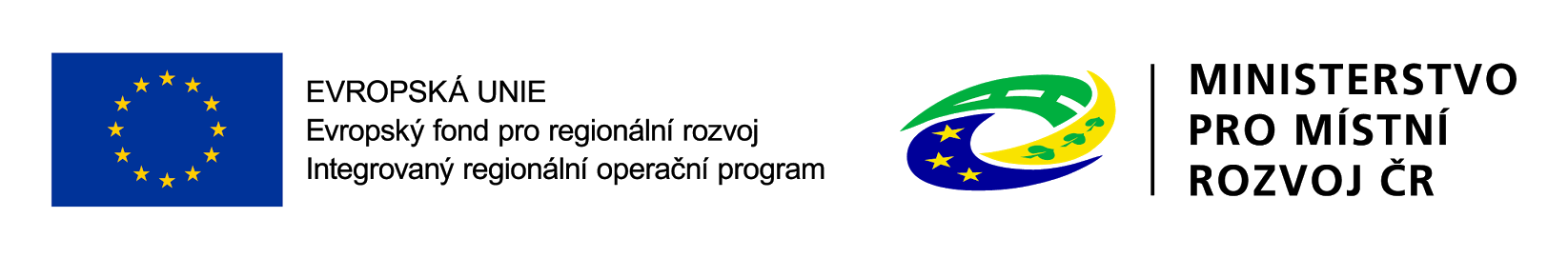 Zásady postupu zadavatele
Zadavatel nesmí omezovat účast ve výběrovém řízení těm dodavatelům, kteří mají sídlo nebo místo podnikání v jiném členském státě Evropské unie
Zadavatel NESMÍ oslovit  k podání nabídky  osobu  blízkou, spřízněnou, majetkově propojenou
Oslovené firmy  nesmí být propojeny 
Zadavatel je povinen při zadávání zakázky dodržovat zásady transparentnosti a přiměřenosti (rovné zacházení a zákaz diskriminace)
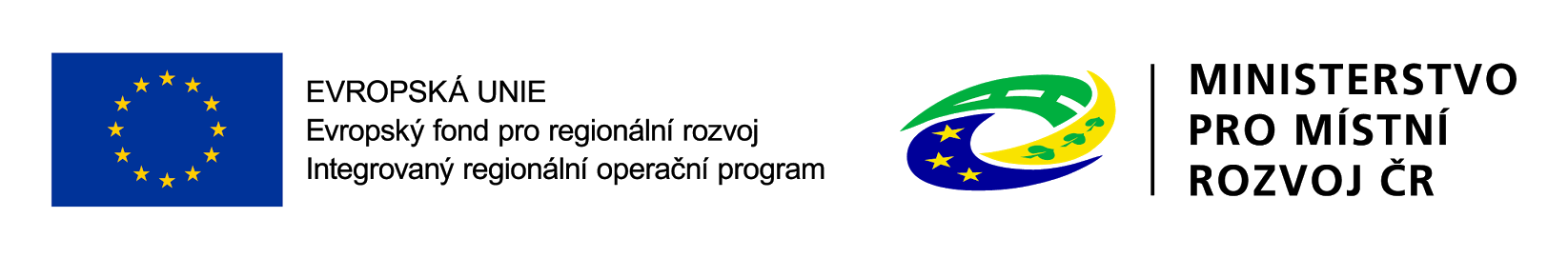 Nové zásady postupu zadavatele
Zadavatel při vytváření zadávacích podmínek, hodnocení nabídek a výběru dodavatele je povinen za předpokladu, že to bude vzhledem k povaze a smyslu zakázky možné, dodržovat zásady sociálně odpovědného zadávání, environmentálně odpovědného zadávání a inovací. (novela zákona 134/2016 Sb. ZZVZ)
Zadavatel je povinen svůj postup řádně odůvodnit. Bude muset být schopen obhájit, proč a jak byly zásady zohledněny, případně proč nové zásady zohledněny nebyly. (vzor KL)
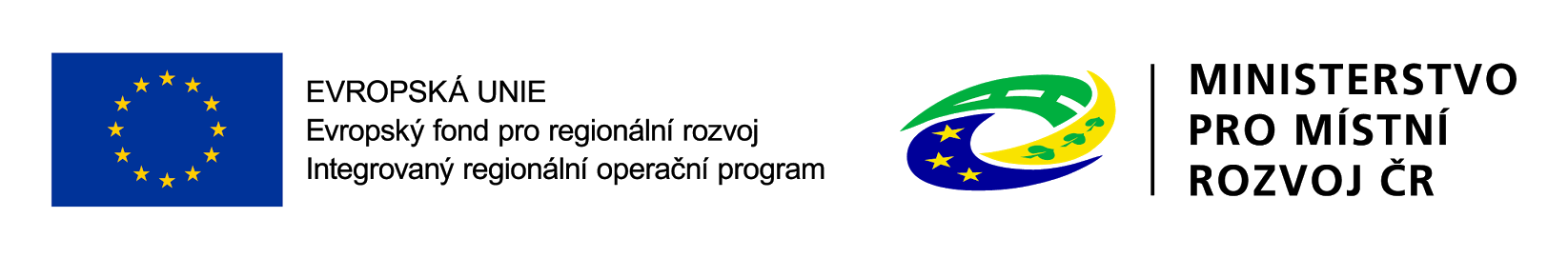 Zakázka
• A) Zakázkou na dodávky je zakázka, jejímž předmětem je pořízení věcí, zvířat nebo ovladatelných přírodních sil, pokud nejsou součástí zakázky na stavební práce . Pořízením se rozumí zejména koupě, nájem nebo pacht

•B) Zakázkou na stavební práce je zakázka, jejímž předmětem je zhotovení stavby, nebo poskytnutí souvisejících projektových činností, pokud jsou zadávány společně se stavebními pracemi. 

• Za zakázku na stavební práce se považují rovněž stavební práce pořizované s využitím zprostředkovatelských nebo podobných služeb, které zadavateli 
poskytuje jiná osoba.
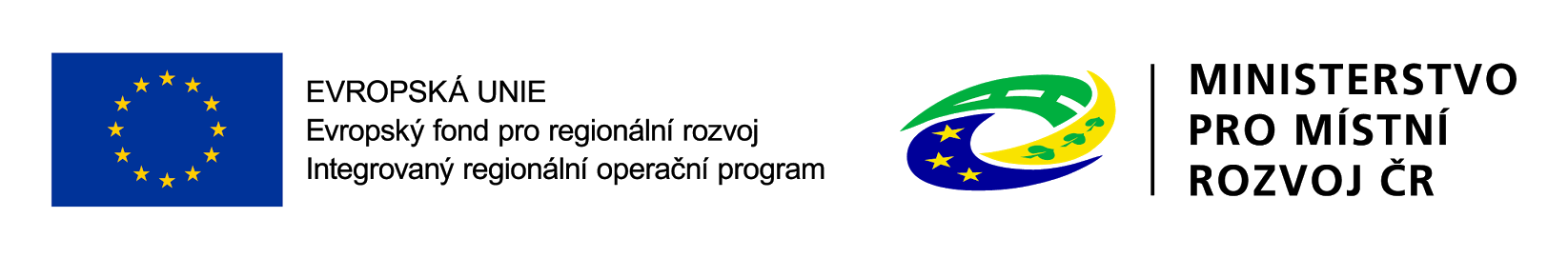 Zakázka
•C ) Zakázkou na služby je zakázka, jejímž předmětem je poskytování jiných činností, než uvedených v písm. A a B.
 • Zakázky, které v sobě zahrnují více druhů zakázek, se zadávají v souladu 
s pravidly platnými pro druh zakázky odpovídající hlavnímu předmětu této 
zakázky. Obsahují-li zakázky dodávky i služby a nejedná se o zakázku na 
stavební práce, určí se hlavní předmět podle části předmětu zakázky s vyšší 
předpokládanou hodnotou. V ostatních případech se hlavní předmět určí podle základního účelu zakázky. 
• Do zakázek na stavební práce by se neměly neodůvodněně zahrnovat technologie či stroje (dodávky), které nejsou nijak nutné ke zhotovení/rekonstrukci dané stavby, nejsou do ní nijak zabudovány či s ní jinak pevně spojeny.
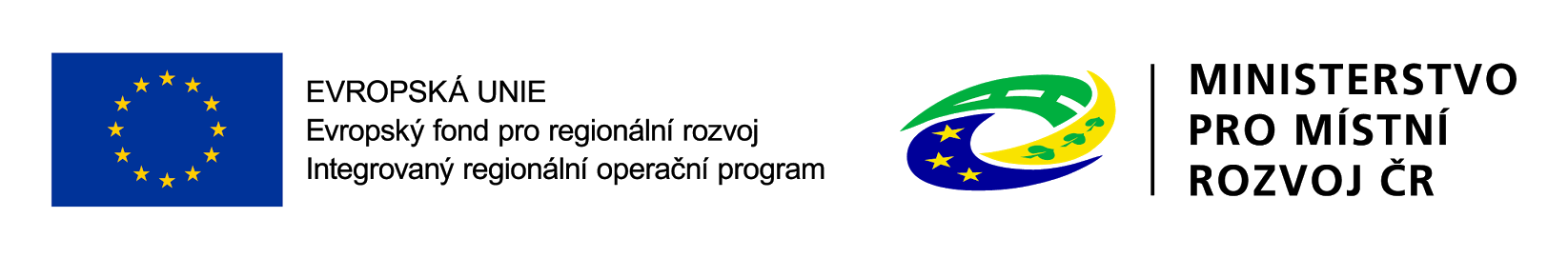 Stanovení předmětu zakázky
• Při určení předmětu zakázky není přípustné uvádět v zadávacích podmínkách 
požadavky nebo odkazy na specifická označení , typy a průmyslové vzory (Zetor, Bosch……) 
• Takový odkaz lze výjimečně připustit, pokud:
- by bez jeho použití, nebylo možné dostatečně přesně a srozumitelně určit 
předmět zakázky, zadavatel však zároveň musí v zadávacích podmínkách 
výslovně umožnit pro plnění zakázky použití i jiných, kvalitativně a technicky obdobných řešení 
- by bylo pořizované plnění nekompatibilní s již používanými zařízeními 
či systémy
  • Tyto skutečnosti je zadavatel povinen na vyžádání prokázat.
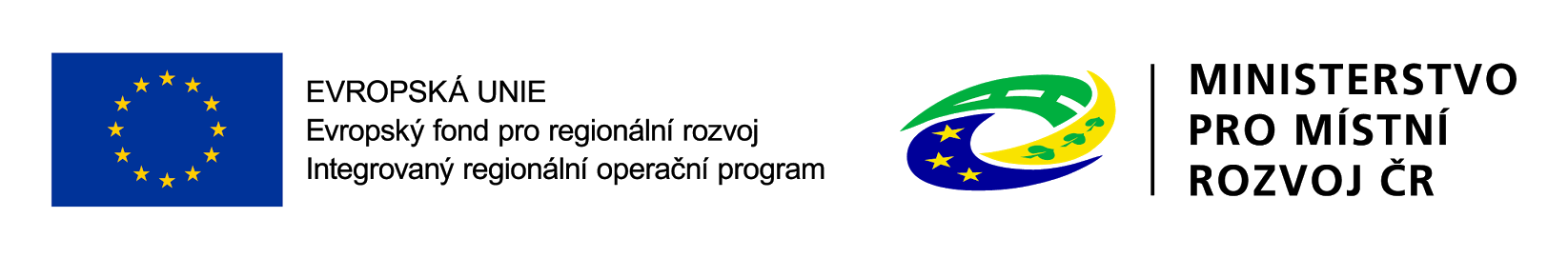 Stanovení předpokládané hodnoty zakázky
předpokládanou hodnotou zakázky se rozumí předpokládaná výše peněžitého závazku vyplývající pro zadavatele z plnění zakázky. Zadavatel je povinen předpokládanou hodnotu zakázky stanovit pro účely postupu ve výběrovém řízení/cenového marketingu před jeho zahájením. Při stanovení předpokládané hodnoty zakázky je vždy rozhodná cena bez DPH, a to cena ke dni zahájení výběrového řízení.
Předmět zakázky nesmí být rozdělen tak, aby tím došlo ke snížení předpokládané hodnoty pod finanční limity stanovené v Pravidlech, resp. V Příručce
Je-li zakázka rozdělena na části, stanoví se předpokládaná hodnota podle součtu hodnot všech těchto částí bez ohledu na to, zda je zakázka zadávána v jednom nebo více výběrových řízení/cenového marketingu.
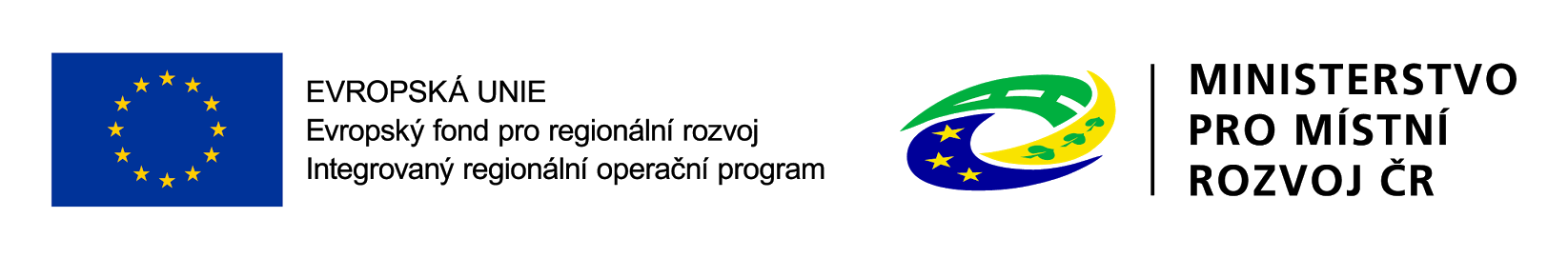 Stanovení předpokládané hodnoty zakázky
Při stanovení předpokládané hodnoty zakázky zadavatel vychází z údajů a informací o zakázkách stejného nebo obdobného předmětu plnění, nebo údajů a informací získaných průzkumem trhu s požadovaným plněním nebo informací získaných jiným vhodným způsobem. Zadavatel je povinen na vyžádání prokázat  způsob stanovení předpokládané hodnoty zakázky
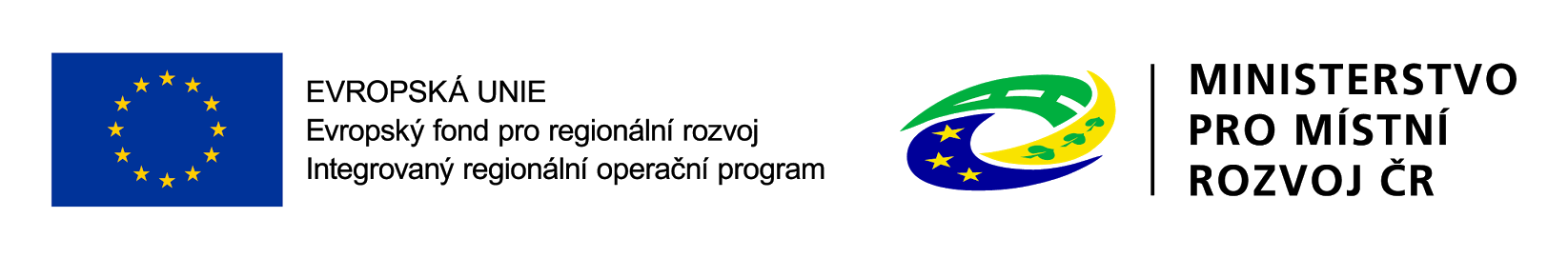 Střet zájmů
Zadavatel postupuje tak, aby nedocházelo ke střetu zájmů. V případě realizace výběrového řízení si zadavatel vyžádá písemné čestné prohlášení všech osob, které posuzují nebo hodnotí nabídky, že nejsou ve střetu zájmů.
Za střet zájmů se považuje situace, kdy zájmy osob podílejících se na výběrovém řízení, mají nebo by mohly mít vliv na výsledek VŘ, ohrožují jeho nestrannost nebo nezávislost.
Zájmem osob se rozumí, že by mohly získat osobní výhodu nebo snížit majetkový nebo jiny prospěch zadavatele.
Druh zakázky podle 
předpokládané hodnoty
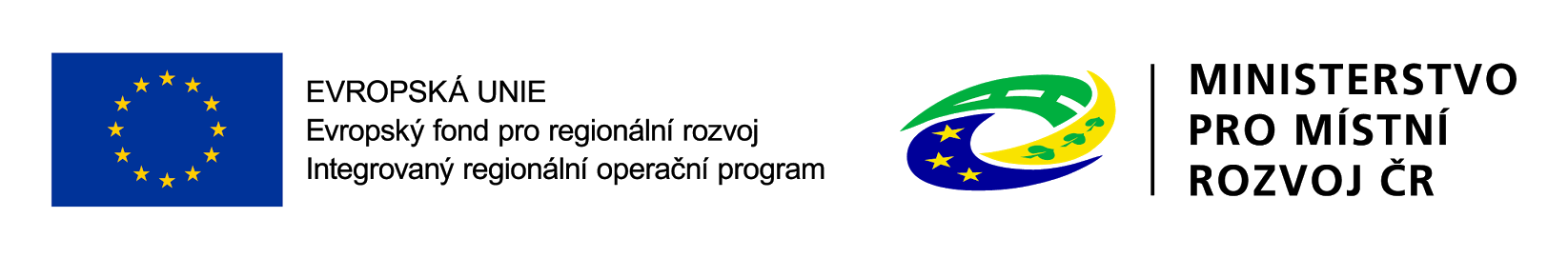 •Zakázkou malého rozsahu je zakázka, jejíž předpokládaná hodnota je rovna nebo nižší než 
2 000000,-Kč bez DPH v případě zakázky na dodávky a/nebo služby nebo 6 000000,-Kč bez DPH v případě zakázky na stavební práce a zároveň přesáhne nebo je rovna 500000,-Kč bez DPH, 

• Zakázkou vyšší hodnoty je zakázka nad výše uvedené limity
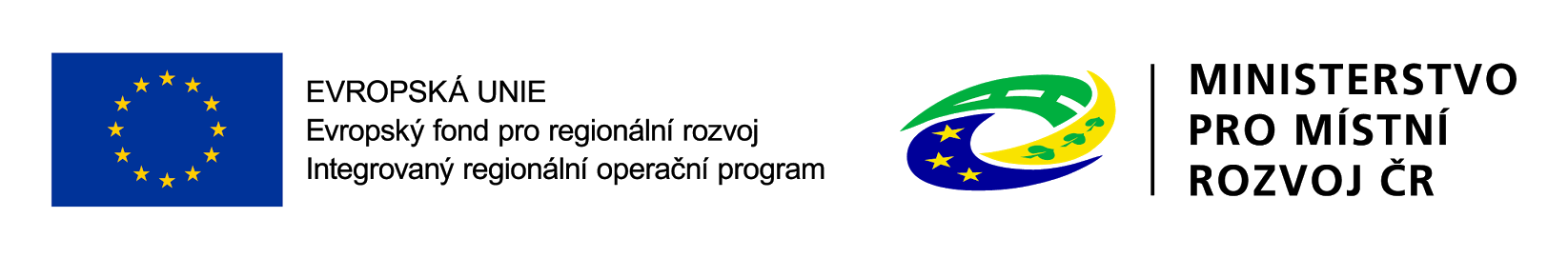 Zakázky malého rozsahu  - druhy
- Cenový průzkum  (do 500.000,- Kč  bez DPH) – dokládá se až jako součást příloh Žádosti o platbu
Je nutné umět odůvodnit, způsob  provedení průzkumu. Zkoumají se ceny  v čase a místě obvyklé. 
Průzkum je možné provést  poptávkou, z internetu  (vytisknout nejlépe s datumy) – telefonicky  je to neprůkazné , srovnáním podobných realizací 
Výstupem je srovnávací tabulka  cen s uvedením alespoň tří dodavatelů. Údaje v tabulce musí být vždy podloženy písemnou nebo e-mailovou nabídkou nebo vytištěným údajem z internetové nabídky firmy.
Pokud nastane situace, že postupujete dle výše uvedeného, ale nejste schopni doložit výběr minimálně 3 dodavatelů a současně jste nezveřejnili zakázku v otevřené výzvě, musíte realizovat výběrové řízení v otevřené výzvě.
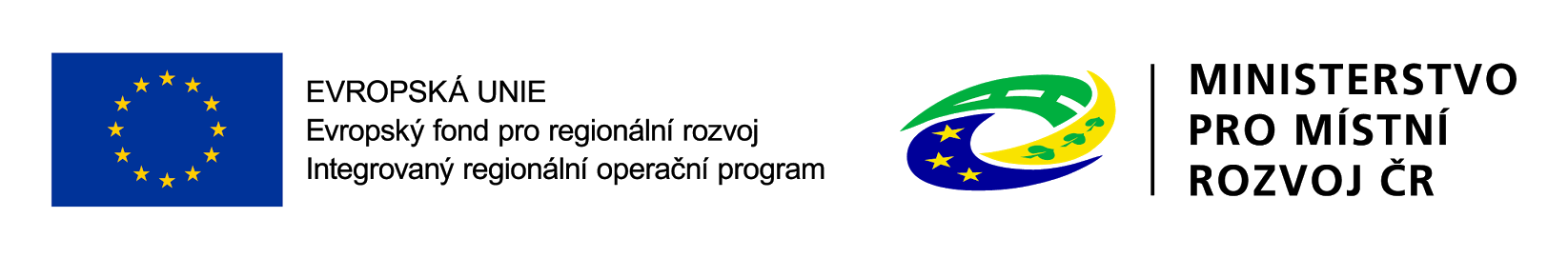 Zakázky malého rozsahu nad 500.000,- do limitu 2 mil za  dodávky a služby  a 6 mil za stavební práce
(Velký cenový marketing)
Dokládá se jako součást příloh k Žádosti o dotaci
Zadavatel může zadat zakázku:
• cenový průzkum (srovnávací tabulka cen s uvedením min. 3 dodavatelů)
• v otevřené výzvě (www.eagri/prv - prostřednictvím portálu farmáře, profil zadavatele, Národní elektronický nástroj nebo Elektronické tržiště) – bez ohledu na výši zakázky mimo režim ZZVZ, v případě speciální nabídky, dohledán pouze jeden dodavatel
• v případě zakázek malého rozsahu – oslovení  uzavřeného okruhu dodavatelů (min. 3 dodavatelé)
Výstupem je vždy srovnávací tabulka cen (min. 3 dodavatelé)
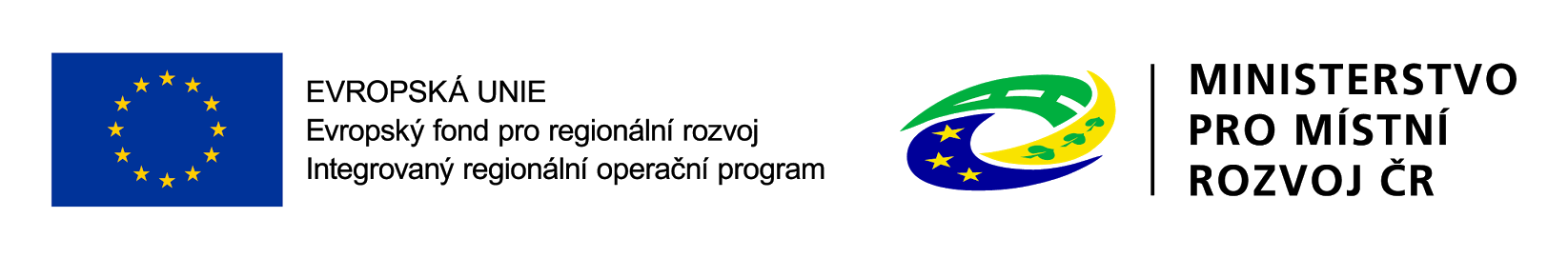 Otevřená výzva  - zakázka malého rozsahu
Používejte vzor  (oznámení, zadávací dokumentace, protokol)
Zadavatel oznamuje neomezenému počtu dodavatelů svůj úmysl zadat zakázku
Zadavatel může výzvu po jejím uveřejnění odeslat některým dodavatelům (min. 3 dodavatelům)
To co se uvede do zadávací dokumentace  je závazné – doba realizace , pozor na  sjednání záloh, pokud toto není v zadávací dokumentaci – nesmí se zálohy poskytnout – je nutné dobře připravit  dokumentaci – výkazy výměr , pozor na množství, metry a pod) !!
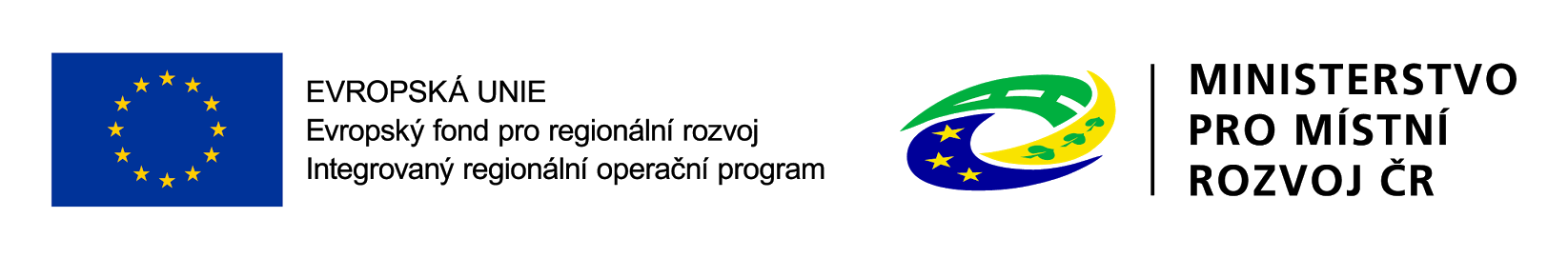 Zadávací podmínky (3.2. Příručky)
Oznámení  výběrového řízení musí obsahovat alespoň tyto údaje:

• Identifikační údaje zadavatele
• Název zakázky; 
• Druh zakázky (dodávky, služby nebo stavební práce); 
• Lhůta a místo pro podání nabídky
• Předmět zakázky v podrobnostech nezbytných pro zpracování nabídky
• Základní hodnotící kritérium
• Způsob hodnocení hodnotících kritérií (stanovit, jaké údaje či parametry z nabídek budou předmětem hodnocení a jakým způsobem bude hodnocení provedeno)


•
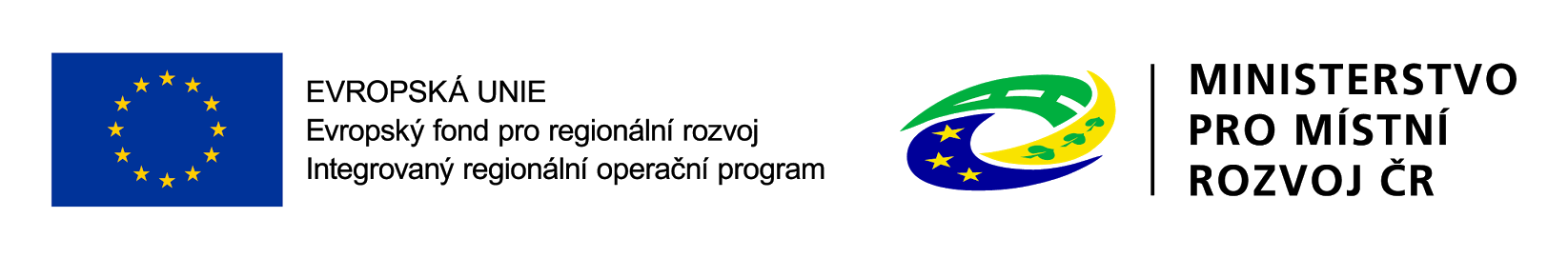 • Způsob jednání s uchazeči, pokud hodlá zadavatel s uchazeči jednat
(viz příručka  pro zadávání zakázek)
 • Podmínky a požadavky na zpracování nabídky, jaké údaje týkající se 
předmětu zakázky a jeho realizace mají uchazeči v nabídkách uvést, aby 
mohl zadavatel posoudit soulad nabídky se zadávacími podmínkami, u 
zakázek vyšší hodnoty je povinný požadavek zadavatele na předložení 
návrhu smlouvy na realizaci zakázky, pokud není návrh smlouvy součástí 
zadávacích podmínek
 • Požadavek na způsob zpracování nabídkové ceny
 • Doba a místo plnění zakázky
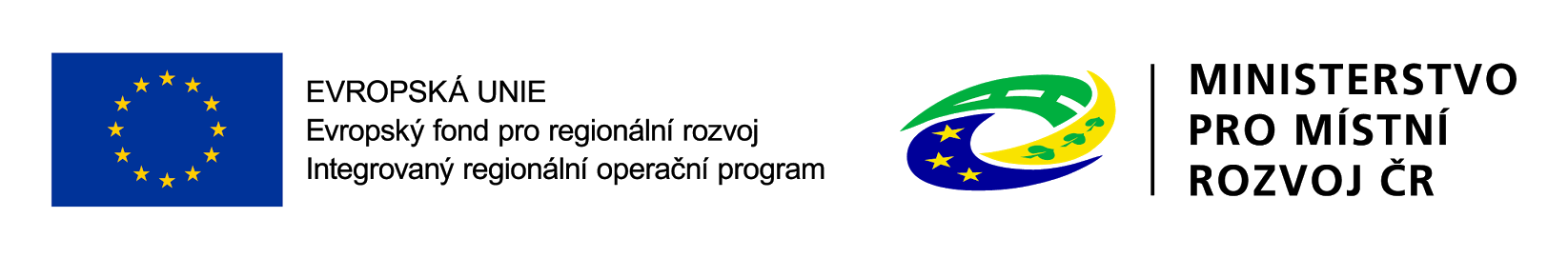 • Požadavky na varianty nabídek, pokud je zadavatel připouští
  • Poskytování dodatečných informací dle  bodu „dodatečné informace“

Zadávací podmínky mohou dále obsahovat

• Požadavky na prokázání kvalifikace uchazeče, pokud zadavatel požadavky 
na kvalifikaci stanoví, musí tyto stanovit v souladu s § 53 odst. 4 ZZVZ
• Obchodní podmínky, včetně platebních podmínek nebo závazný vzor 
smlouvy na plnění zakázky 
• Požadavky na specifikaci případných poddodavatelů (identifikační údaje) 
a věcné vymezení plnění dodaného jejich prostřednictvím
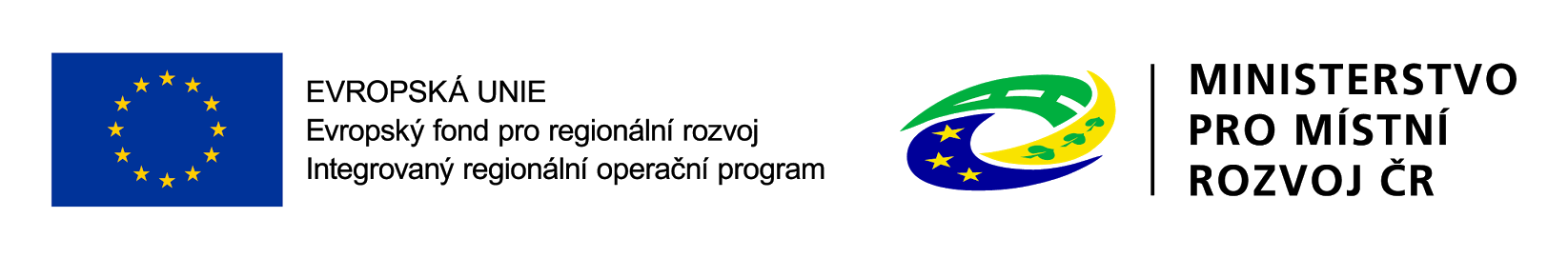 Lhůta pro podání nabídek a vysvětlení zadávacích podmínek (3.3. Příručky)
Lhůta je stanovena s ohledem na předmět zakázky, začíná se počítat od následujícího dne uveřejnění oznámení o zahájení výběrového řízení
Lhůty  min. 10  kalendářních dní (raději více) 
Dodavatel je oprávněn po zadavateli požadovat písemné vysvětlení zadávacích podmínek, tato žádost musí být doručena zadavateli nejpozději 4 pracovní dny před uplynutím lhůty pro podání nabídek.
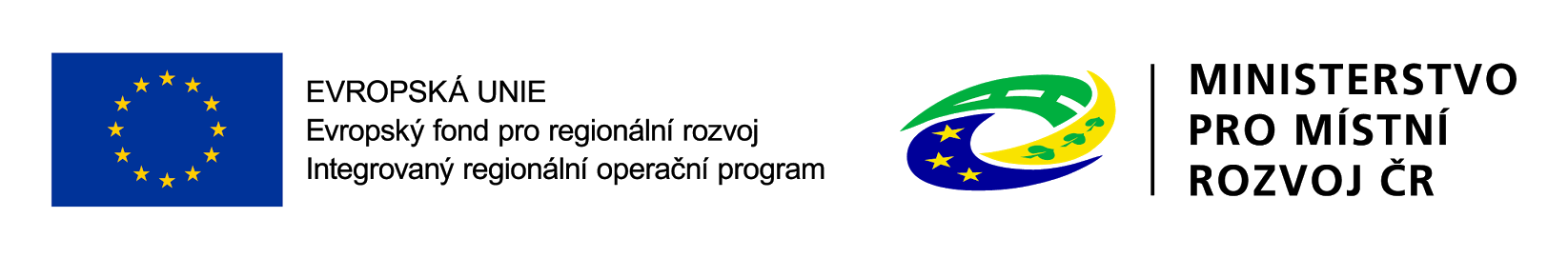 Doručení nabídek
V elektronické podobě (e-mailem) – musí být zajištěny tak, aby před stanovenými lhůtami nikdo nemohl mít k nabídkám přístup - nesmí být otevřeny  dřív, než uplyne lhůta pro podání  nabídek !!!!
Poštou  v obálce  s nápisem neotevírat – název zakázky  - otevřít až po lhůtě pro podání 
Osobně  - v obálce s nápisem neotevírat – název zakázky  - otevřít až po lhůtě pro podání
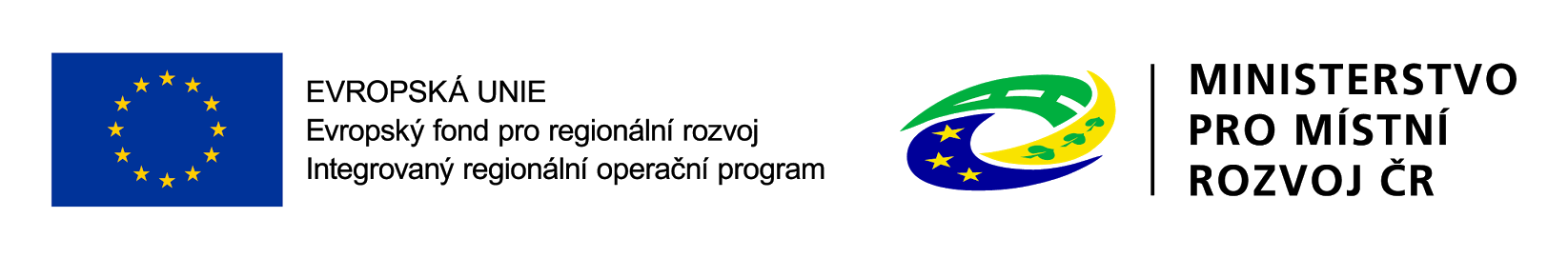 Otevírání obálek
a) zadavatel,
b) jiná osoba, pověřená zadavatelem (dále jen „pověřená osoba“), tímto způsobem je možné posuzovat a hodnotit pouze zakázky malé hodnoty nebo
c) hodnotící komise, která má alespoň 3 členy, kterou jmenuje zadavatel.( třeba u obcí)
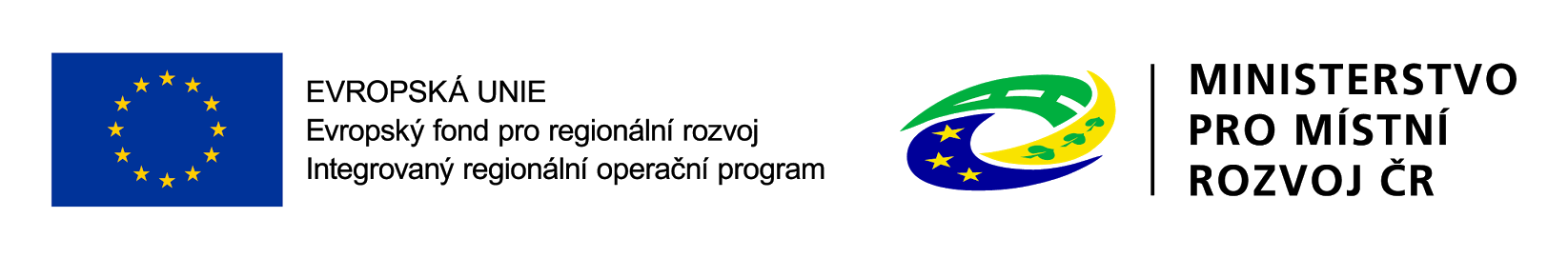 Hodnocení
Vždy musí být sepsán protokol o otevírání obálek, posouzení a hodnocení nabídek – viz vzor 
Osoby, které vybírají musí být nepodjaté a zachovávat mlčenlivost  (komise), případně  najatá agentura (smlouva)
1) posouzení zda je nabídka v souladu se zadávací dokumentací
2) Jestliže je nabídka shledána jako nejasná nebo neúplná, může být uchazeč vyzván k jejímu doplnění nebo objasnění. Doplněním nebo objasněním nabídek  nesmí být změněna nabídková cena  a/nebo údaje a informace, které jsou předmětem hodnocení.
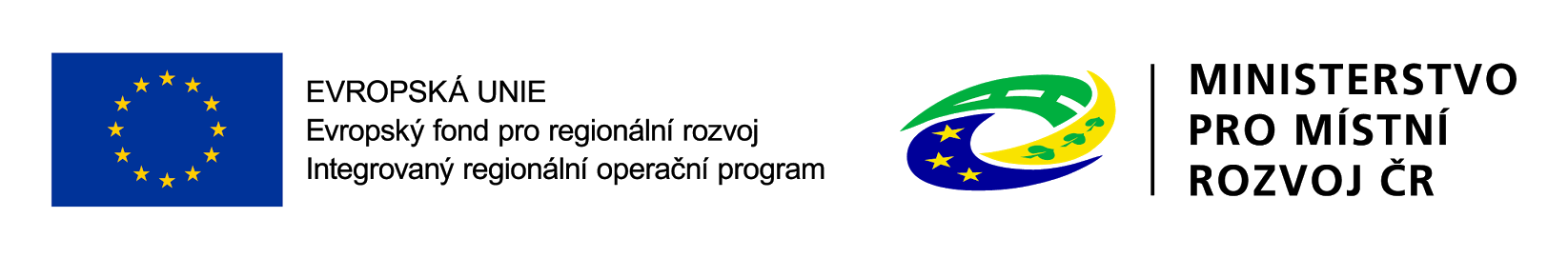 Hodnocení
Hodnocení nabídek provádí zadavatel, hodnotící komise nebo pověřená osoba podle hodnotících kritérií uvedených v zadávacích podmínkách. Jako nejvhodnější nabídku vyhodnotí ekonomicky nejvýhodnější nabídku nebo nabídku s nejnižší nabídkovou cenou.
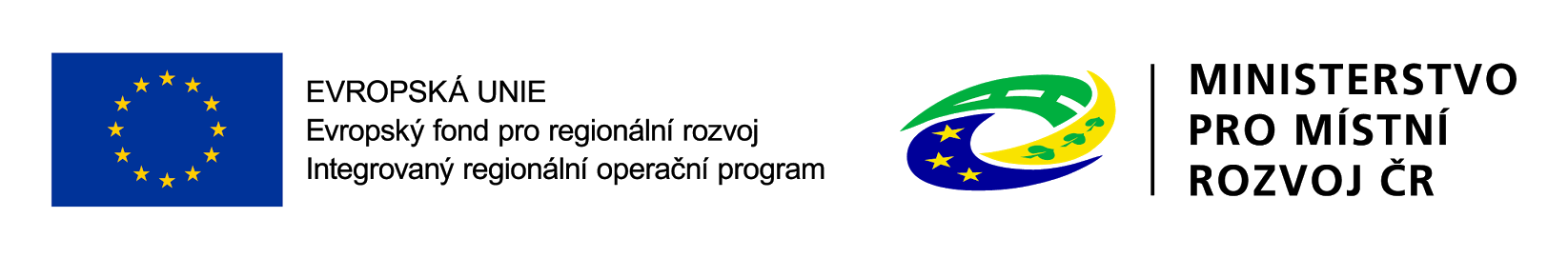 Oznámení o výsledku
O výsledku výběrového řízení musejí být bez zbytečného odkladu informováni všichni uchazeči, kteří podali nabídky ve lhůtě pro podání nabídek a jejichž nabídka nebyla vyřazena z výběrového řízení.
Oznámení o výsledku výběrového řízení musí obsahovat min. následující informace: identifikační údaje uchazečů, jejichž nabídka byla hodnocena, výsledek hodnocení nabídek, z něhož je zřejmé pořadí nabídek. Tato informace musí být zaslána písemně, a to buď dopisem, nebo elektronicky (odeslání musí být schopen zadavatel prokázat – dodejka, podací lístek, předávací protokol, emailovou doručenkou spolu s odeslaným emailem apod.)
Pokud je ve výběrovém řízení jediný účastník, může být zadavatelem vybrán bez provedení hodnocení.
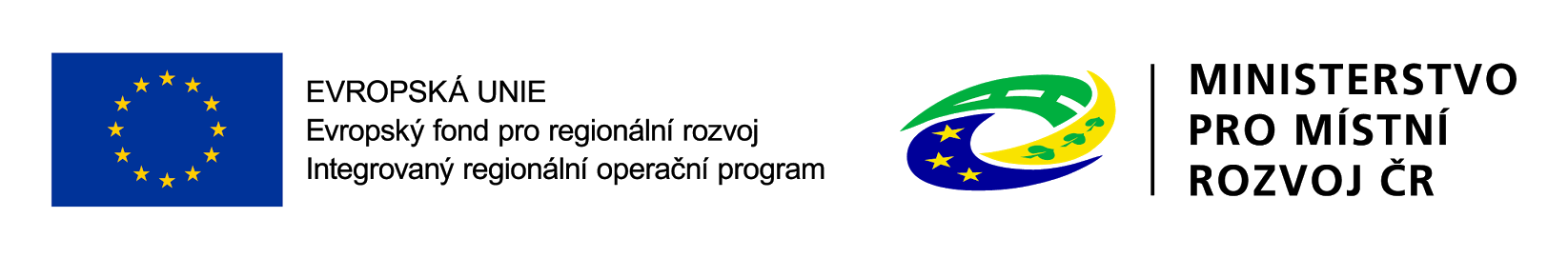 Smlouva
Uzavřít  s  vítězným uchazečem – pokud nereaguje na vyzvání (odmítne uzavřít smlouvu), osloví druhého   atd…
Smlouva náležitosti – viz vzor…
Smlouva musí být písemná
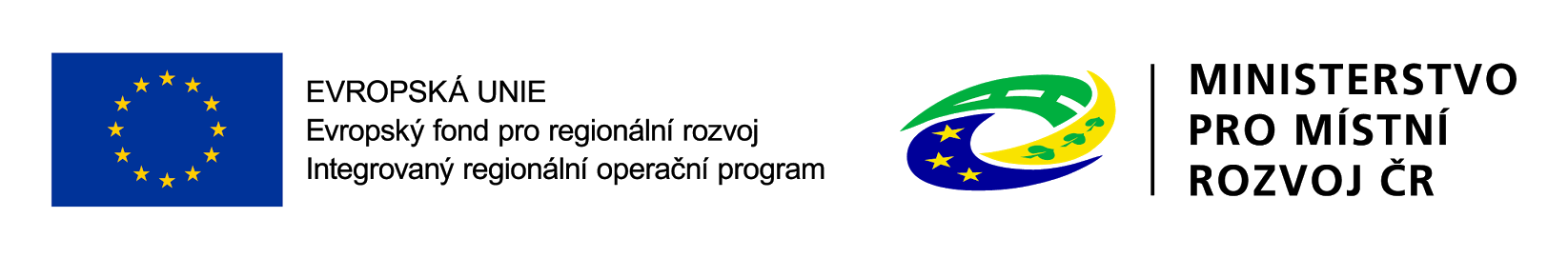 Smlouva – náležitosti
a) označení smluvních stran vč. IČ a DIČ pokud jsou přiděleny;
b) předmět plnění (konkretizovaný kvantitativně i kvalitativně);
c) cena bez DPH, vč. DPH a uvedení samotného DPH, příp. uvést, že
dodavatel není plátcem DPH, platební podmínky;
d) doba a místo plnění;
e) další obligatorní náležitosti dle zákona č. 89/2012 Sb., občanského
zákoníku.
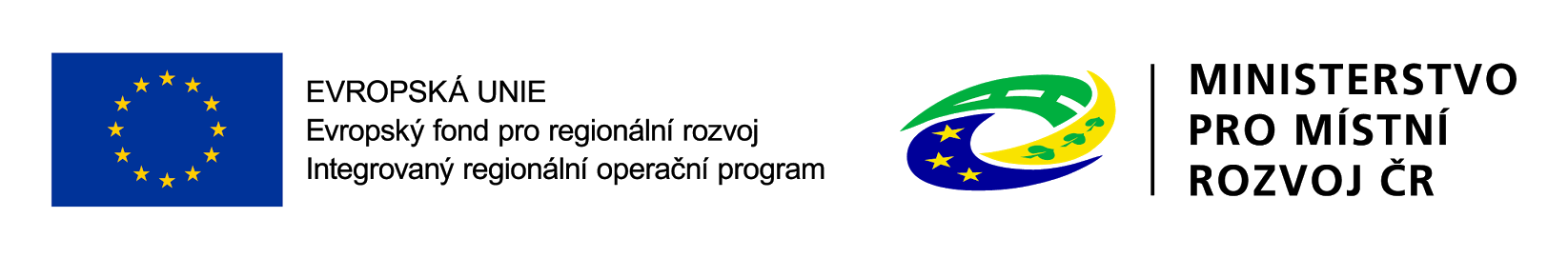 Pozor  u smluv – nebezpečí
Zadavatel nesmí umožnit podstatnou změnu práv a povinností vyplývajících ze smlouvy, kterou uzavřel na plnění zakázky. Za podstatnou se považuje taková změna, která by
a) umožnila účast jiných dodavatelů nebo by mohla ovlivnit výběr dodavatele v původním výběrovém řízení, pokud by zadávací podmínky původního výběrového řízení odpovídaly této změně
b) měnila ekonomickou rovnováhu závazku ze smlouvy ve prospěch vybraného dodavatele
c) vedla k významnému rozšíření rozsahu plnění veřejné zakázky
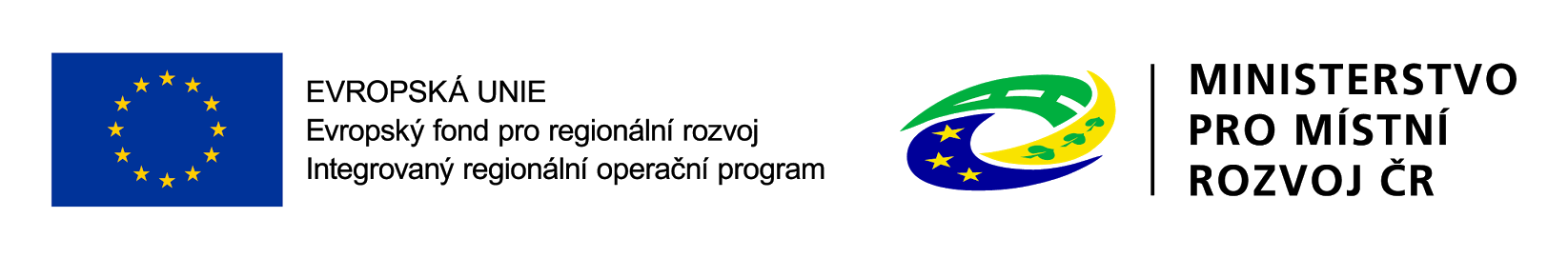 Doložení výběrového řízení  - dotace
U SZIF  - do určeného data přes portál farmáře
U IROP, OPZ, OPŽP – prostřednictvím aplikace ISKP před vydáním právního aktu
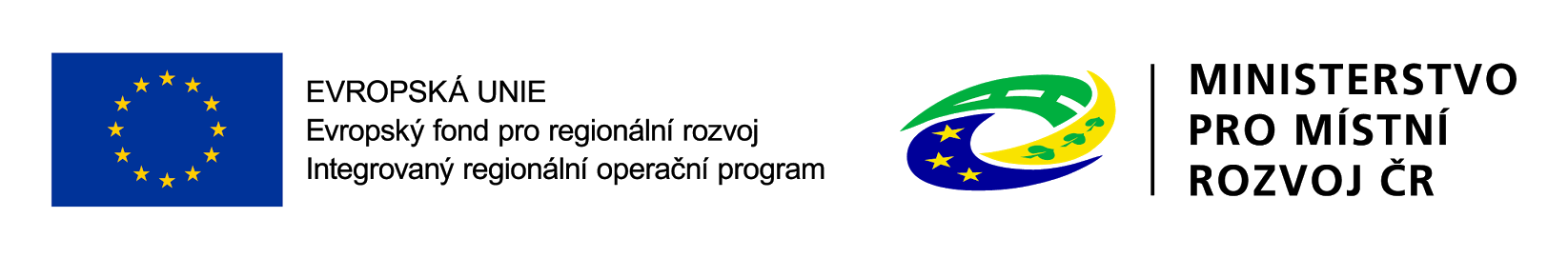 Děkuji za pozornost !
Konzultuje (SZIF, MAS), řiďte se metodikou , přeji Vám, ať nemáte žádný problém !!!
Kontakt :
Vosahlikova.masls@seznam.cz  ,  tel . 775 163 690
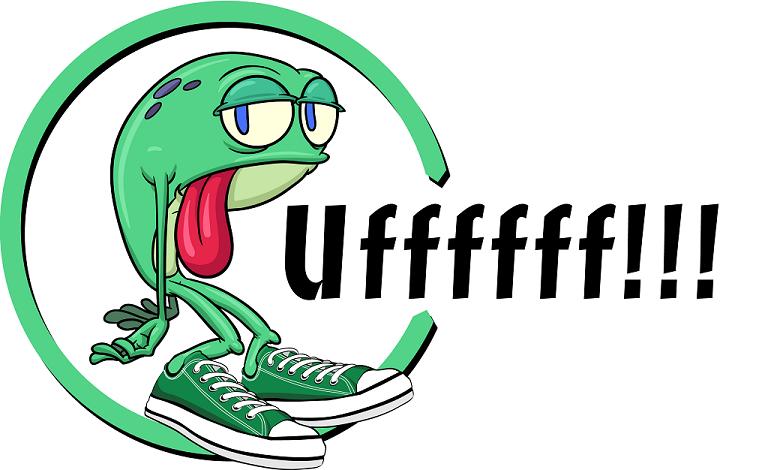